Faith &
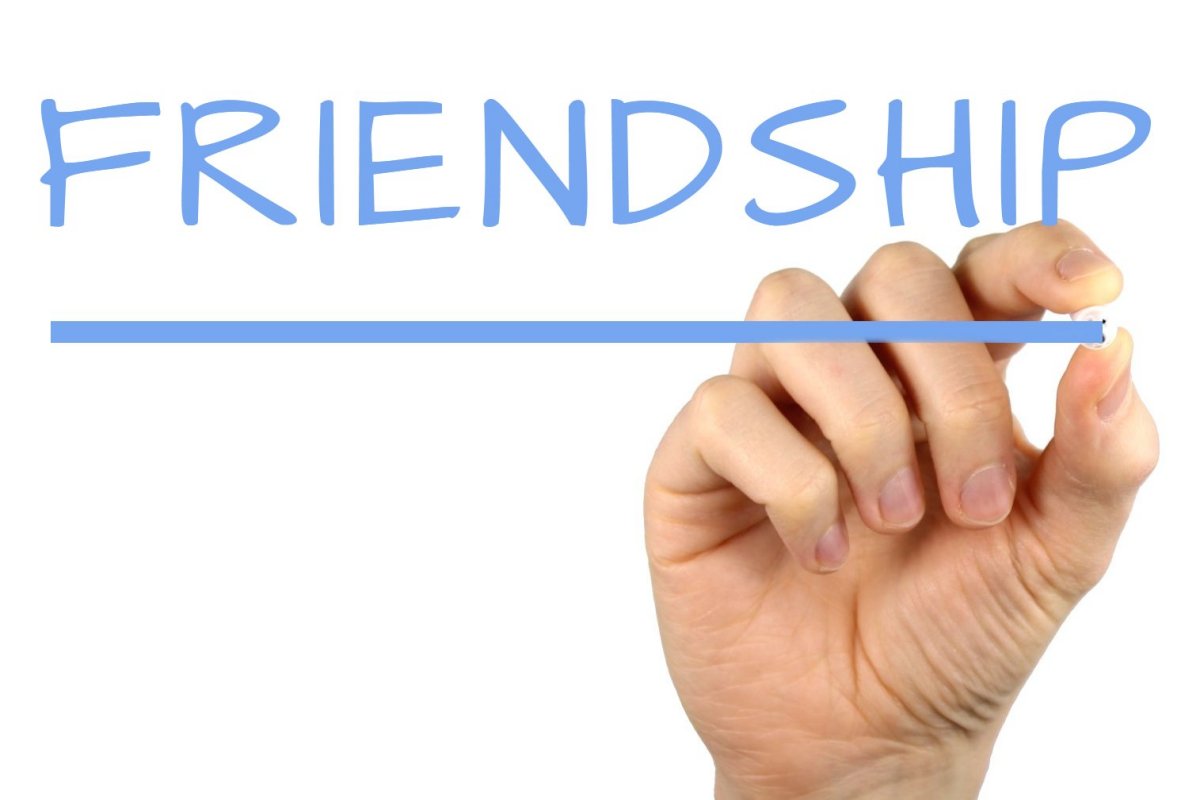 John
15:9-17
[Speaker Notes: (John 15:9-17) READ
Being the right kind of friends is a matter of faith in Christ, because He has taught us how to be friends to one another]
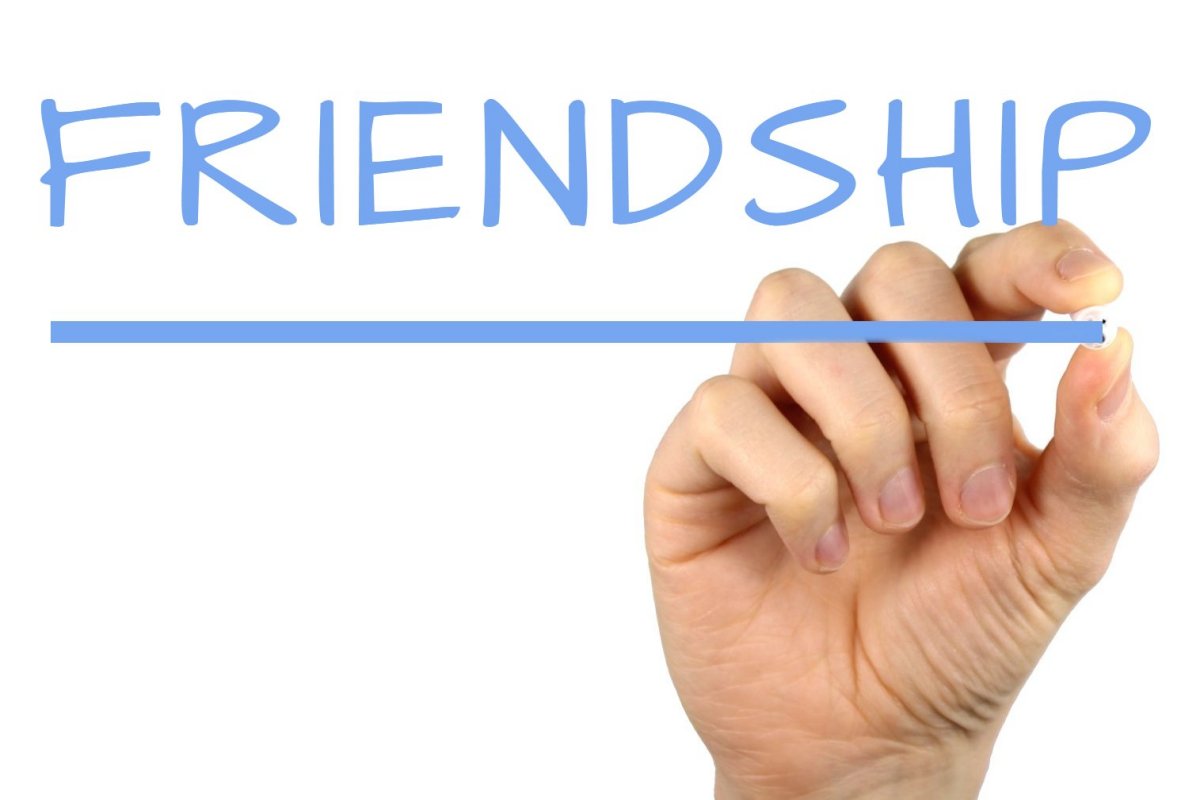 Functions of
Affection
Diligence
Hospitality
Empathy
Humility
[Speaker Notes: (Romans 12:9-16) READ]
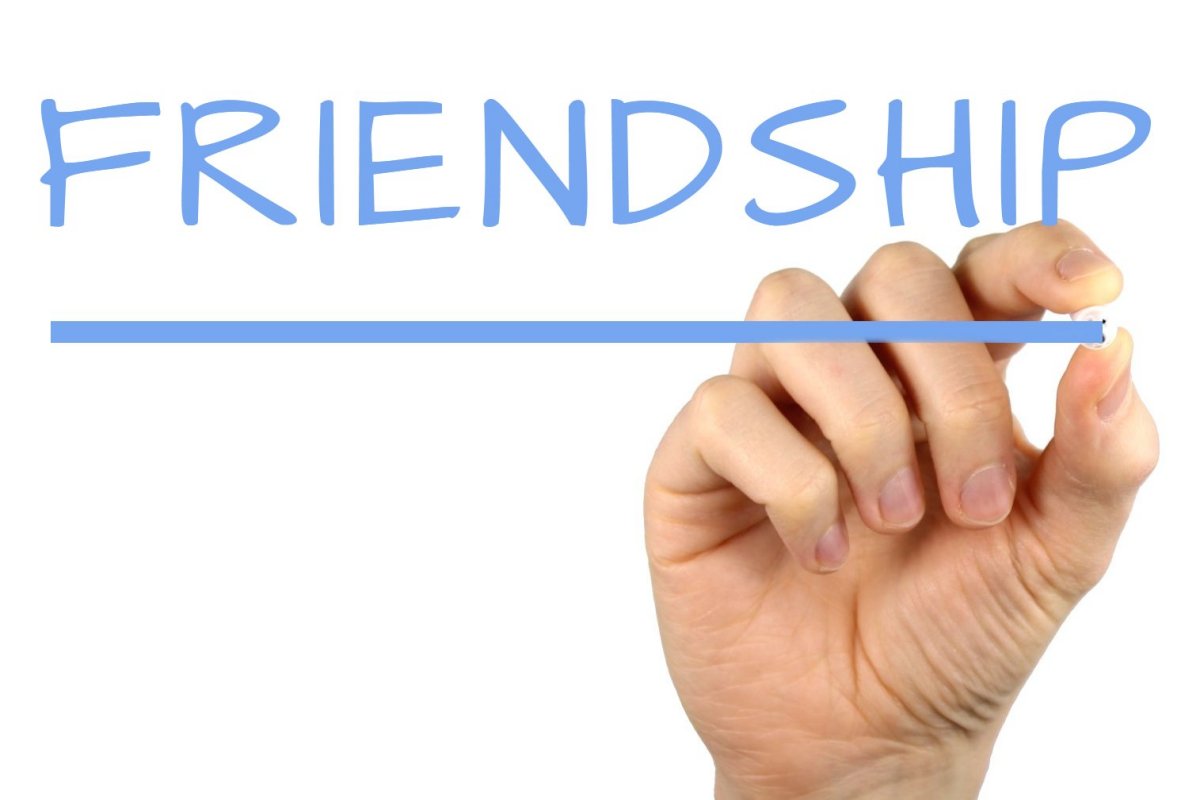 Nurturing the Traits of
Love  (Proverbs 17:17)
[Speaker Notes: I.  CHRISTIANS NURTURE THE QUALITIES & TRAITS OF FRIENDSHIP – John 15:9-12 (READ Again)
The Faith to Love Another 
(Proverbs 17:17), “A friend loves at all times, and a brother is born for adversity.”

(1 Samuel 18:1), [Jonathan as example], “Now when he had finished speaking to Saul, the soul of Jonathan was knit to the soul of David, and Jonathan loved him as his own soul.”

(Ruth 1:16-18), [Ruth to Naomi], “But Ruth said: ‘Entreat me not to leave you, or to turn back from following after you; for wherever you go, I will go; and wherever you lodge, I will lodge; your people shall be my people, and your God, my God. 17 Where you die, I will die, and there will I be buried. The Lord do so to me, and more also, if anything but death parts you and me.’ 18 When she saw that she was determined to go with her, she stopped speaking to her.”]
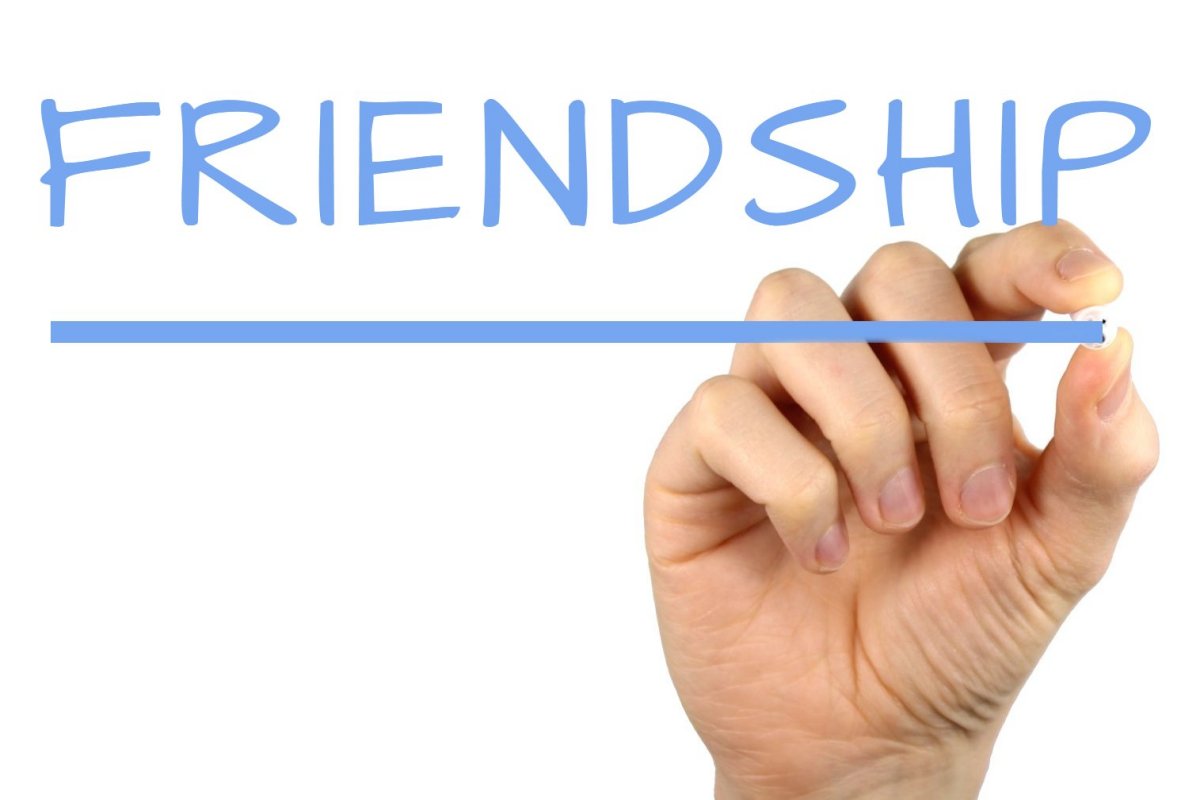 Nurturing the Traits of
Love  (Proverbs 17:17)
Trust (John 15:14)
[Speaker Notes: The Faith to Trust & to be Trustworthy
(John 15:14) [Friendship with Christ means to be trustworthy to Him], “You are My friends if you do whatever I command you.”

(Psalm 62:8), [God is Trustworthy] “Trust in Him at all times, you people; Pour out your heart before Him; God is a refuge for us.”

(Proverbs)
(11:13), “A talebearer reveals secrets, but he who is of a faithful spirit conceals a matter.”
(25:19), “Confidence in an unfaithful man in time of trouble is like a bad tooth and a foot out of joint.”]
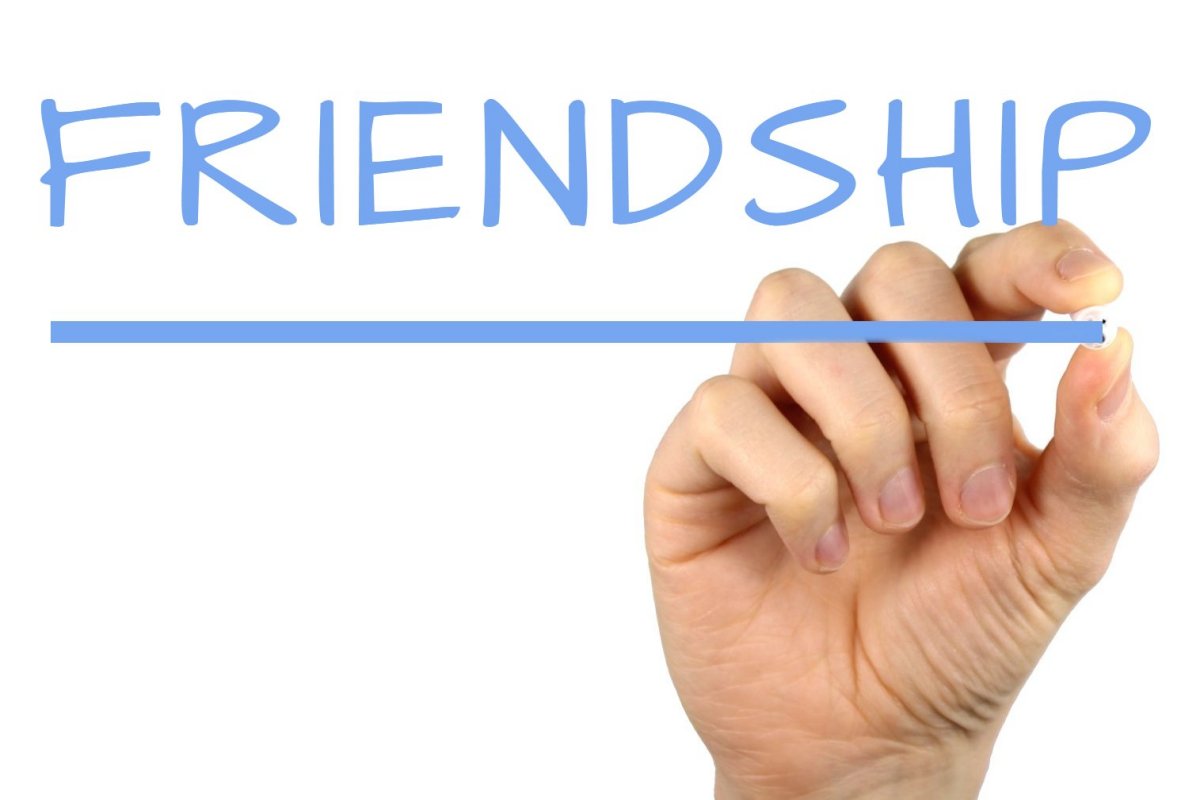 Nurturing the Traits of
Love  (Proverbs 17:17)
Trust (John 15:14)
True Counsel (Psa. 55: 12-14)
[Speaker Notes: The Faith to Give True Counsel
[May be about, Ahithophel, David’s counselor and friend, who conspired with Absalom to  overthrow David, 2 Sam. 15-17]
(Psalm 55:12-14), “For it is not an enemy who reproaches me; then I could bear it.  Nor is it one who hates me who has exalted himself against me; then I could hide from him. 13 But it was you, a man my equal, my companion and my acquaintance. 14 We took sweet counsel together, and walked to the house of God in the throng.”

(Proverbs 27:6), “Faithful are the wounds of a friend, but the kisses of an enemy are deceitful.”
Sometimes the truth hurts!
(Psalm 141:5), “Let the righteous strike me; it shall be a kindness.  And let him rebuke me; it shall be as excellent oil; let my head not refuse it.  For still my prayer is against the deeds of the wicked.”
(Galatians 4:16), “Have I therefore become your enemy because I tell you the truth?”
Paul recognized true friendship sometimes means telling someone a hard truth.]
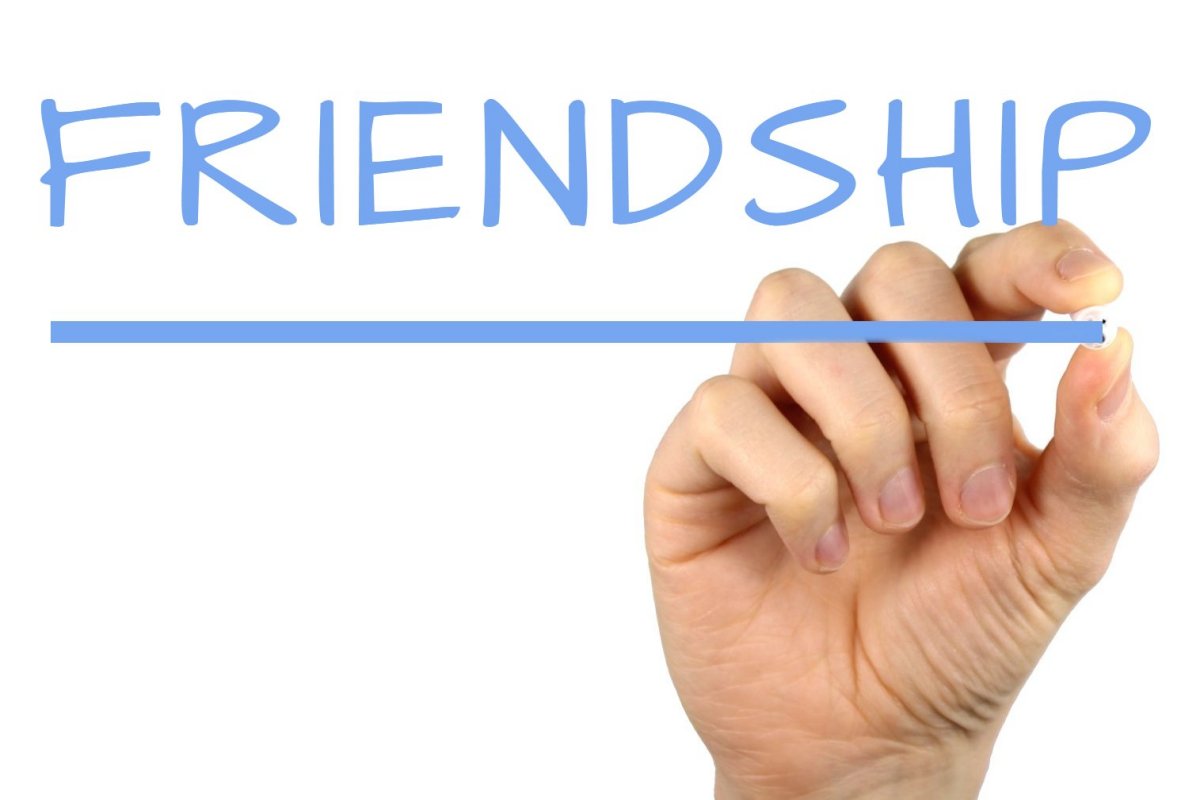 Nurturing the Traits of
Love  (Proverbs 17:17)
Trust (John 15:14)
True Counsel (Psa. 55: 12-14)
Compassion (Job 6:14-15)
[Speaker Notes: The Faith to Show Compassion to Others
(Job 6:14-15) , “To him who is afflicted, kindness should be shown by his friend, even though he forsakes the fear of the Almighty. 15 My brothers have dealt deceitfully like a brook, like the streams of the brooks that pass away.”
[Adam Clarke - Eliphaz had, in effect, despised Job; and on this ground had acted any thing but the part of a friend towards him; and he well deserved the severe stroke which he here receives. ]
(Romans 12:15), “Rejoice with those who rejoice, and weep with those who weep.”

(Colossians 3:12), “Therefore, as the elect of God, holy and beloved, put on tender mercies, kindness, humility, meekness, longsuffering”
(1 Corinthians 12:26), [Body of Christ], “And if one member suffers, all the members suffer with it; or if one member is honored, all the members rejoice with it.”]
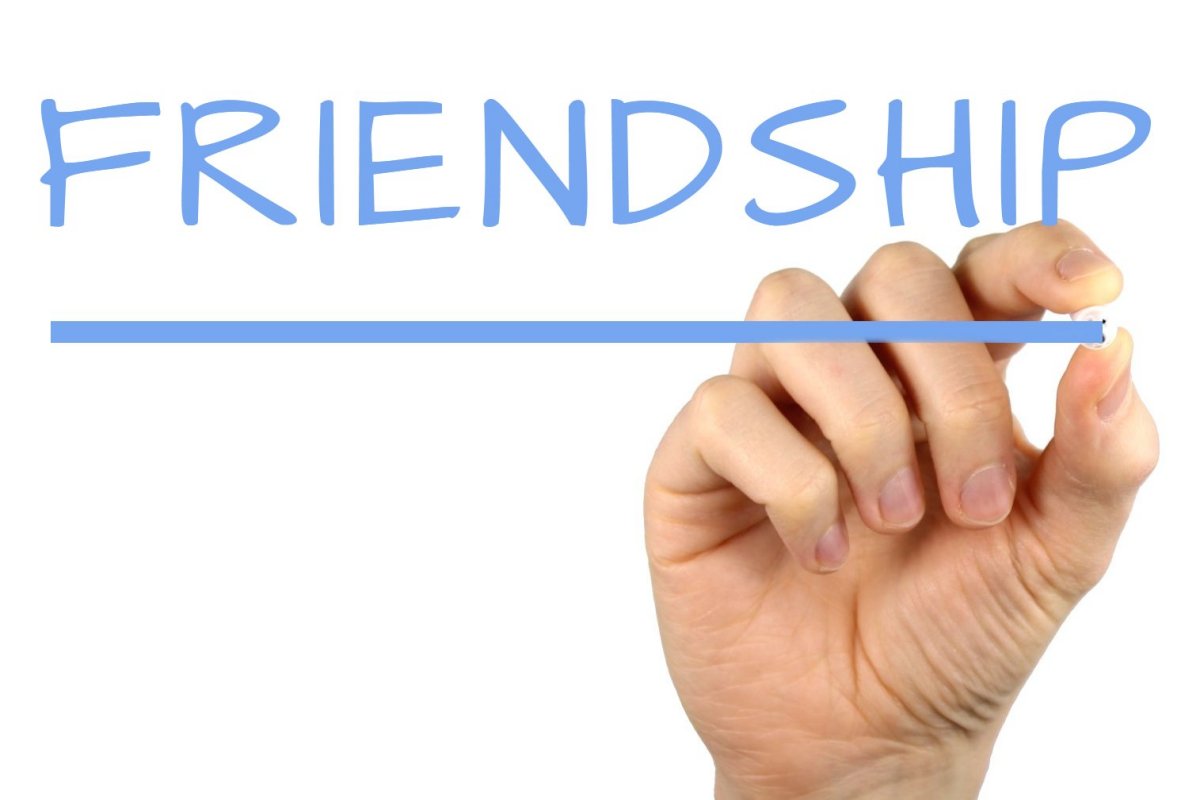 Friends show a love that always seeks what is best for their friend!
[Speaker Notes: (Philippians 2:3-4), “Let nothing be done through selfish ambition or conceit, but in lowliness of mind let each esteem others better than himself. 4 Let each of you look out not only for his own interests, but also for the interests of others.”

(Ecclesiastes 4:9-12) [The Value of a Friend], “Two are better than one, because they have a good reward for their labor. 10 For if they fall, one will lift up his companion. But woe to him who is alone when he falls, for he has no one to help him up. 11 Again, if two lie down together, they will keep warm; but how can one be warm alone? 12 Though one may be overpowered by another, two can withstand him. And a threefold cord is not quickly broken.”]